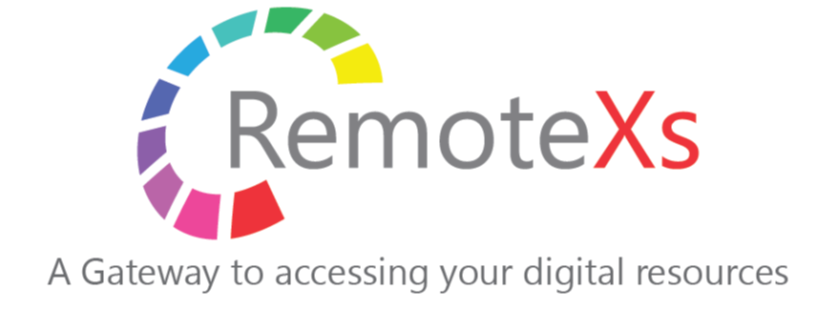 A Single Window Gateway for
e-Content Access, Delivery and Analysis
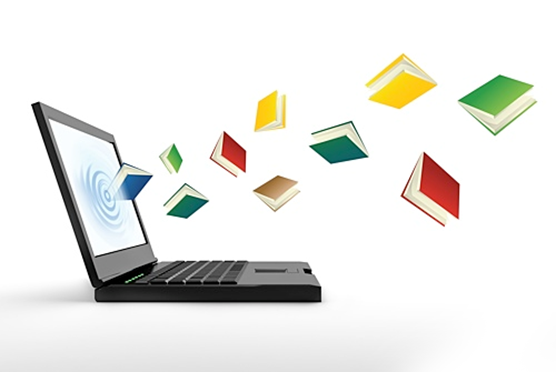 EIFLGA 2017
www.remotexs.xyz
RemoteXs Key Features  !
Serve & Access e-content from a single portal 

 Zero IT infrastructure cost  (IP address allocation) 

Inbuilt Authentication System (One login for all content) 

Provides tools for user services & support 

Comprehensive Administrator dashboard (Usage Statistics) 

Device Compatibility (Works on all devices)
e-Content on a single portal
Challenge: Users struggle to find content across platforms
Customised Library Portal
Federated Search Widget
Library Web OPAC
Single Place to access all EResources
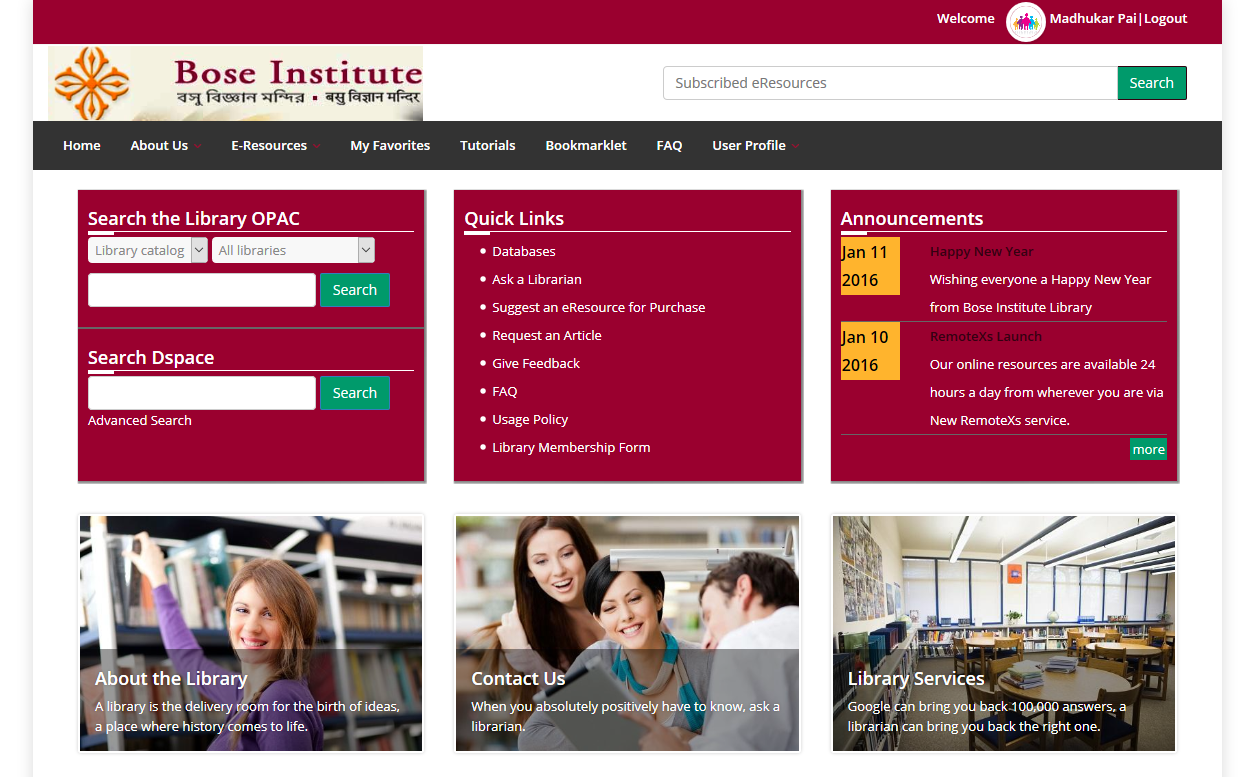 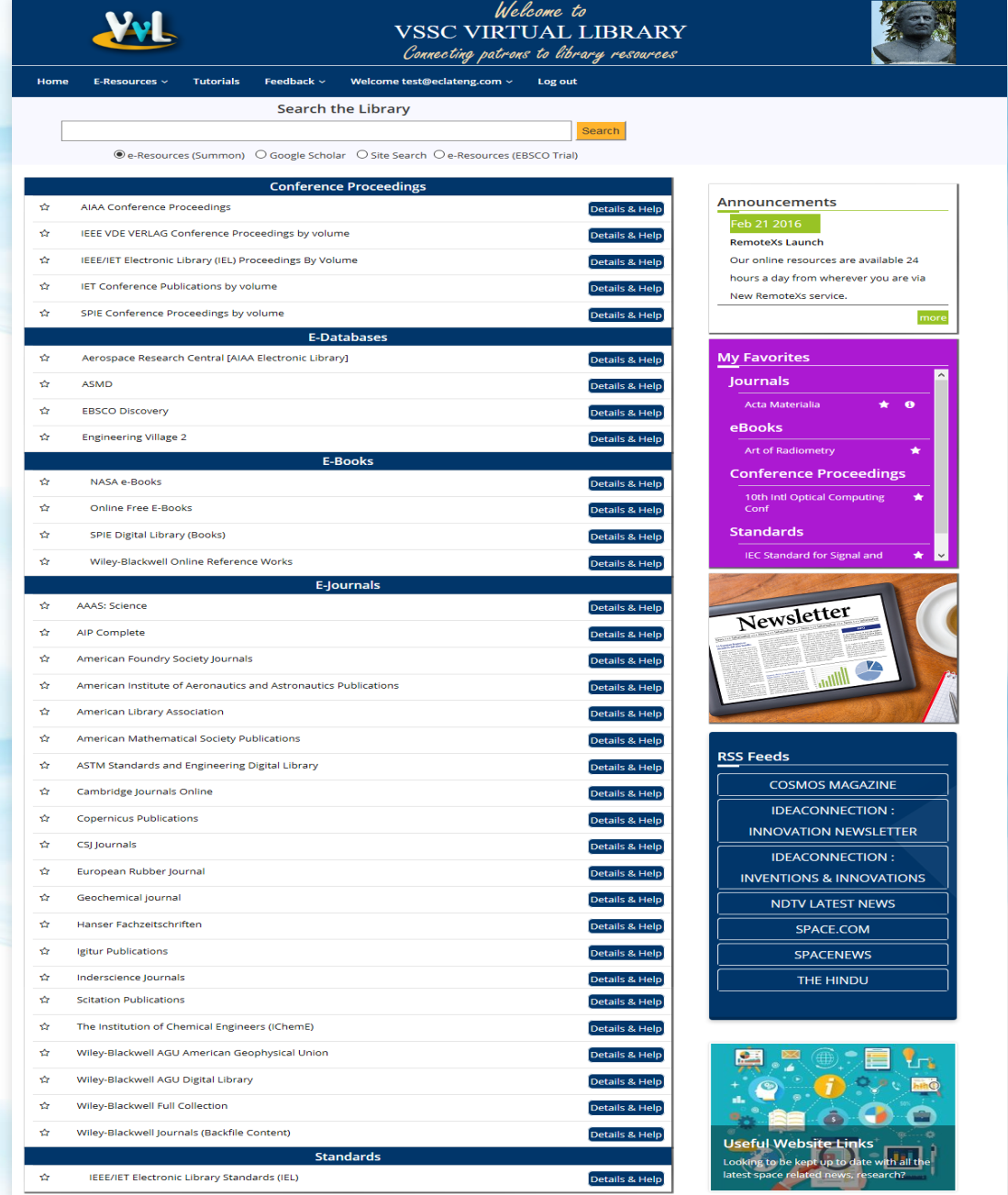 //
Zero IT infrastructure cost
Challenge:  Poor IT infrastructure & support
Cloud Hosted Solution

  Dedicated IP & VPS for  each Client

  No IT Skills required

  Automated Data backup
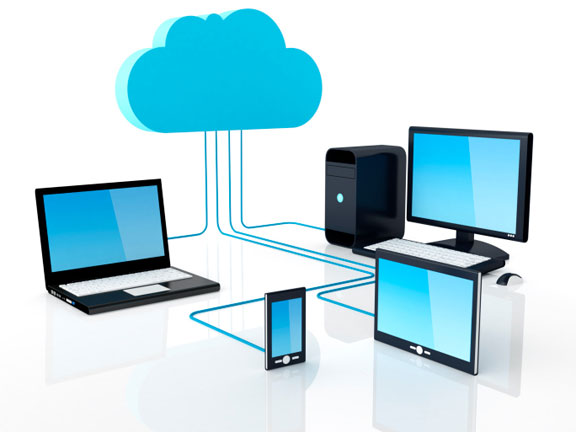 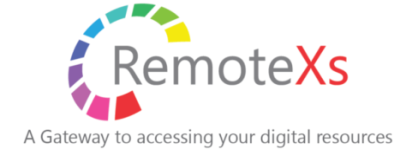 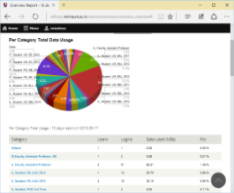 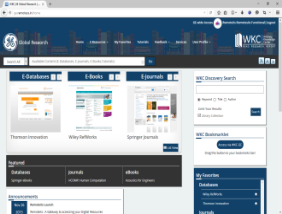 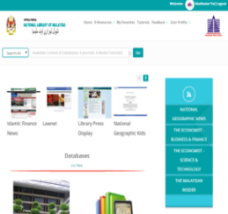 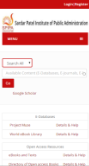 Effective User Services & Support
Challenge:  Support & Manage User queries
Suggestion for purchase
Online Article Request
Technical Support
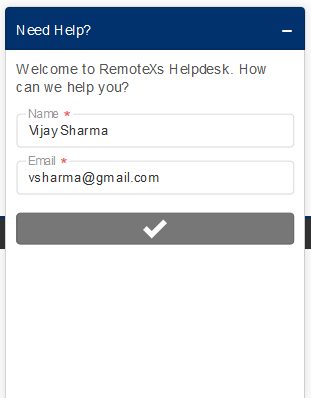 Ask Us
Live Chat Help
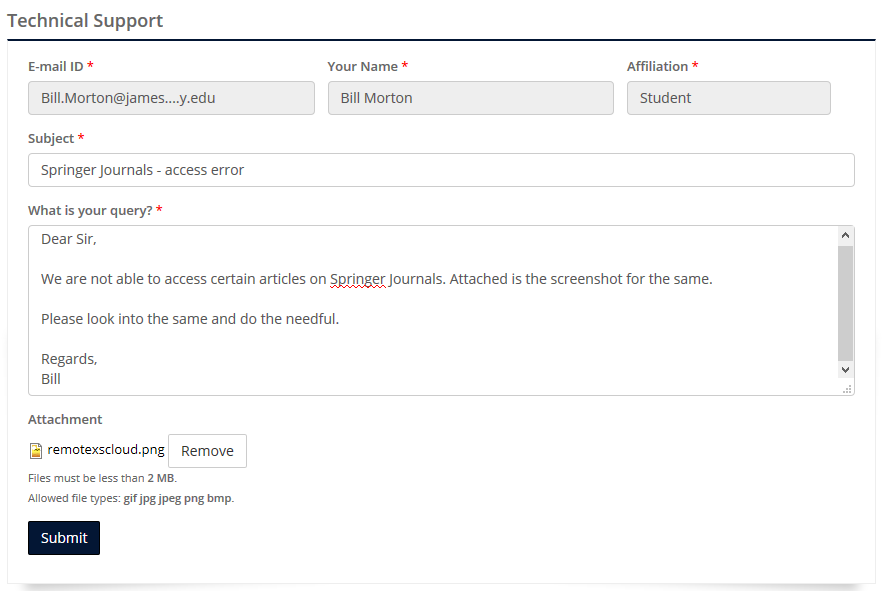 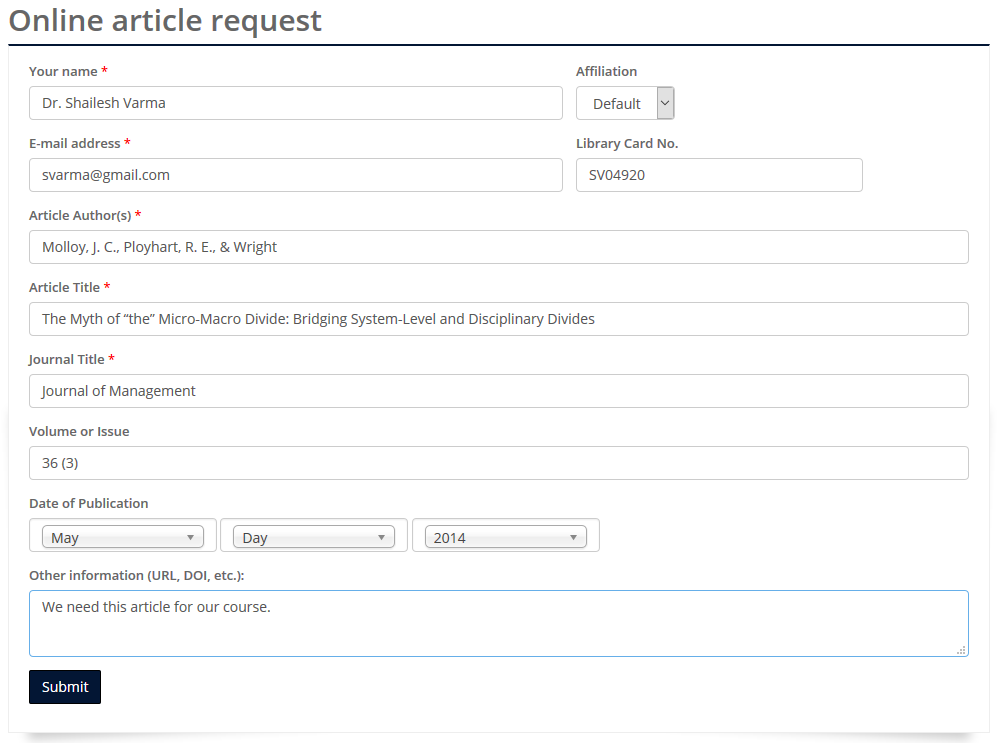 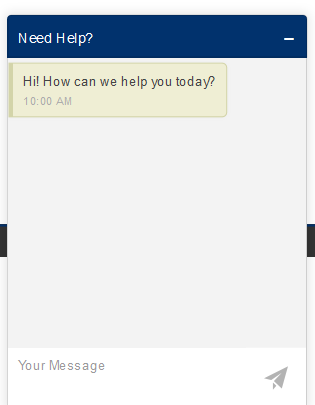 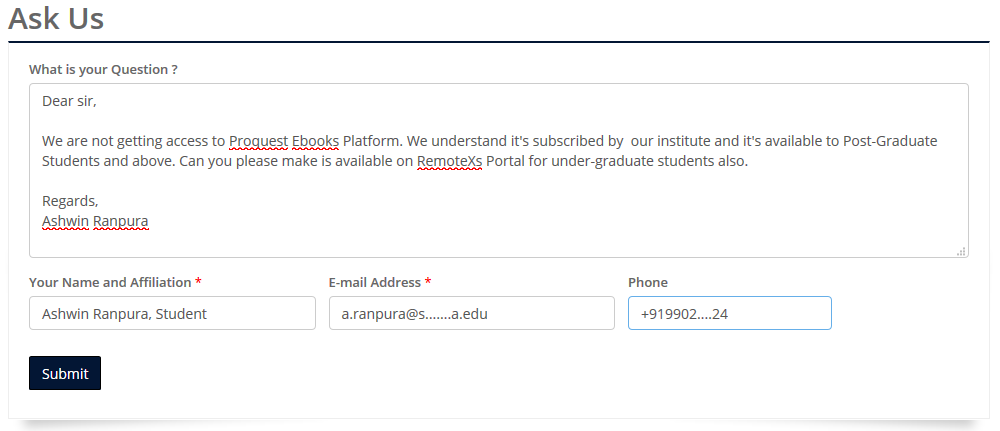 Live Chat
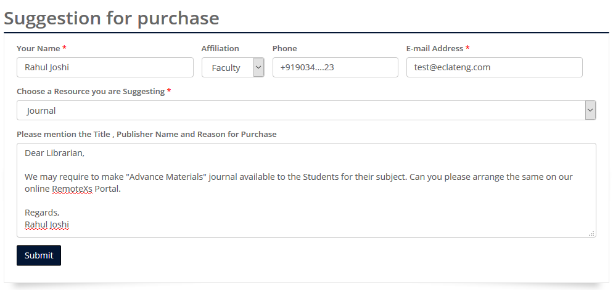 Comprehensive Administrator dashboard
Challenge:  Consolidated Usage Statistics
Easy to use Admin Dashboard

  Comprehensive Reports
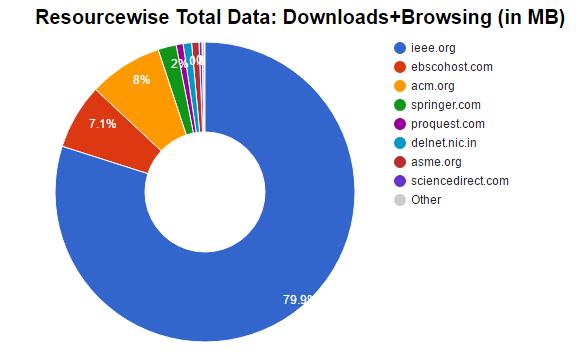 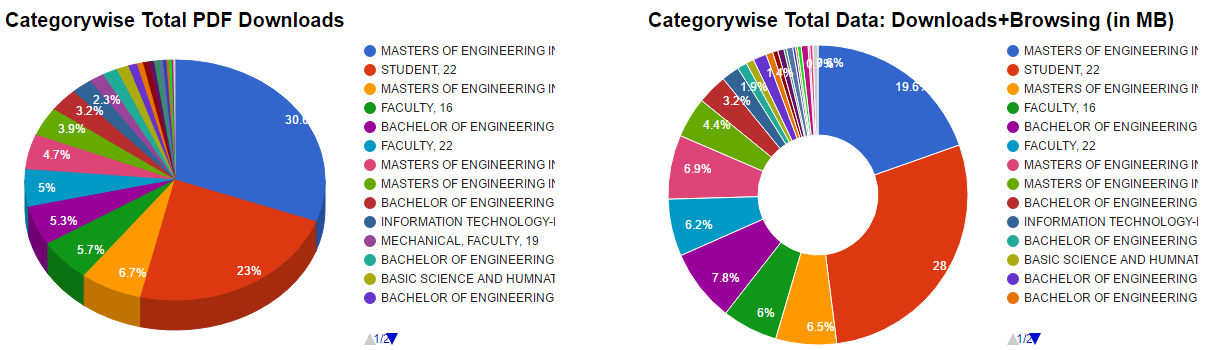 Device Compatibility
Challenge:  Content access through multiple devices
Device Compatible

  Responsive Portal Design
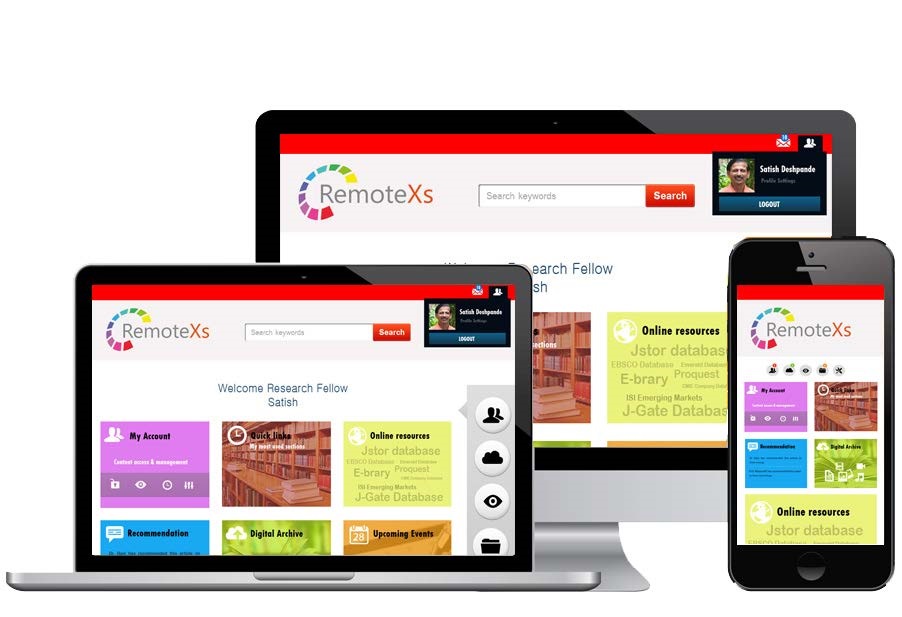 GTU CASE STUDY
GOAL 
Improve Research output and University Ranking
CHALLENGE
Temporary campus, IP and UID – PWD authenticated resources, IT Infrastructure, Skilled IT staff, Implementing Paper review policy 
SOLUTION
RemoteXs – 24 X 7 Access, Easy Management & Analysis of subscribed e-Resources
RESULTS
Maximised ROI on subscribed content, Policy implementation; Enhanced Research output
30 days usage in Dec 2015 – 
40 downloads / day average | average 15 users / day
30 days usage in Dec 2016 – 
180 downloads / day - average | average 41 users /day
Success Stories
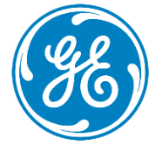 CORPORATES
GE GLOBAL

SPECIAL LIBRARIES
KUIS JAPAN; ISN MALAYSIA 

RESEARCH LABS
ISRO; DRDO; DAE

B-SCHOOLS
IUKL MY ; ISB ; IIMs

UNIVERSITIES
MSU MY ; VIT
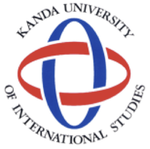 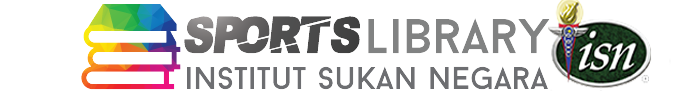 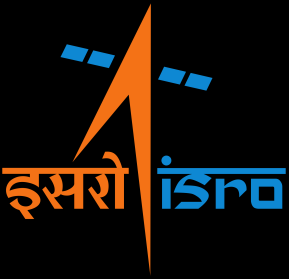 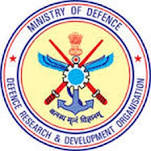 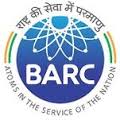 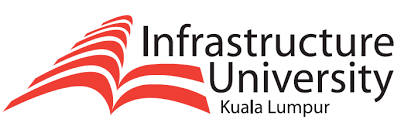 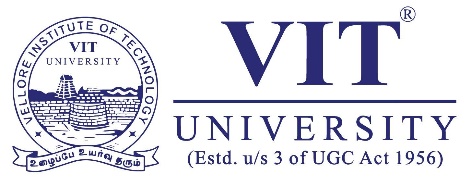 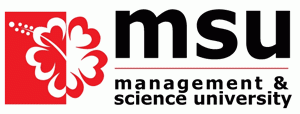 MyLOFT – Mobile App
Access-Organize-Share digital content and E-Resources subscribed by your Library
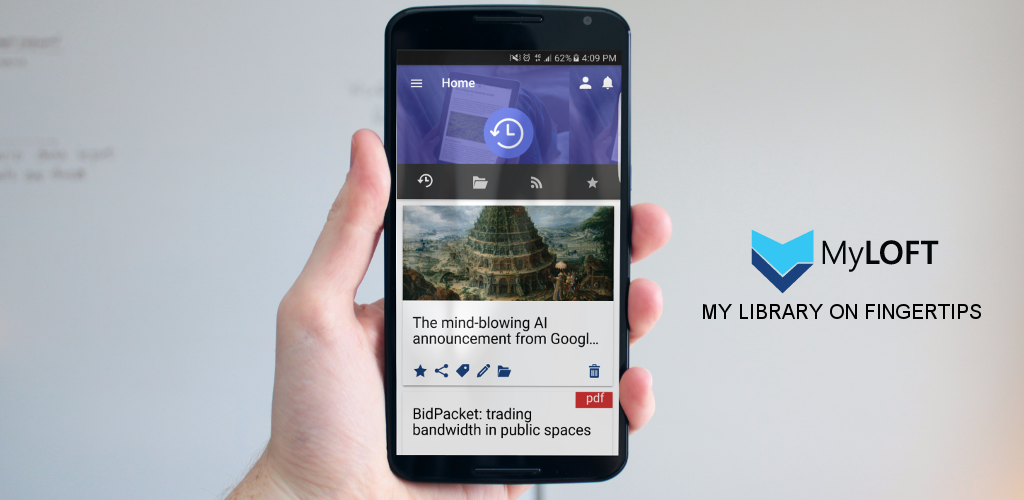 Save Content and Access it Offline
 

Access Library subscribed E-Resources


Read/Follow RSS feeds you love


Tag and Organize your content


Highlight & Play your content
Thank you
JATIN BARAIYA
Jatin@eclateng.com
www.remotexs.xyz